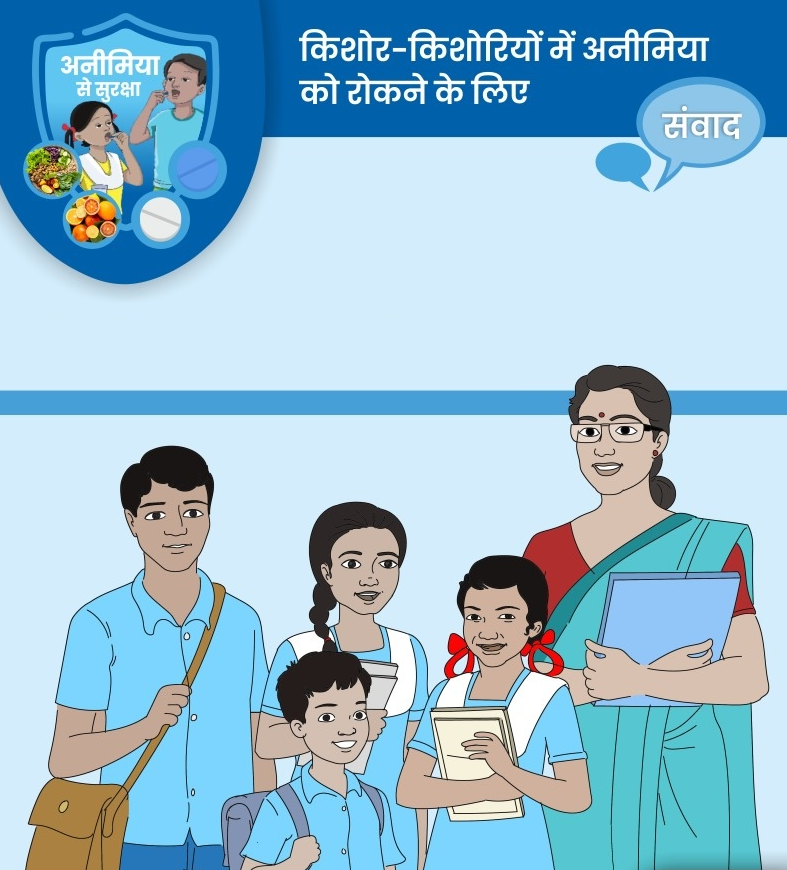 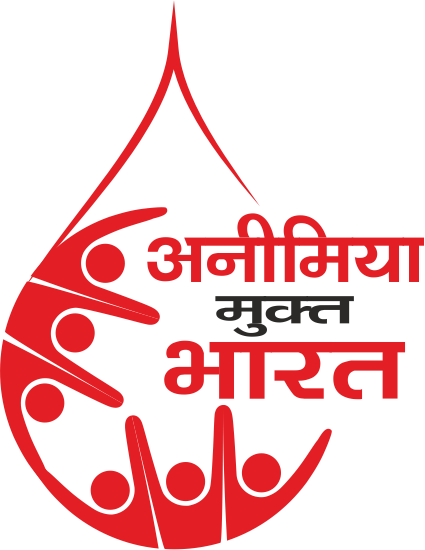 अनीमिया के बारे में बात करना: शिक्षकों के लिए 
मॉडयूल 2
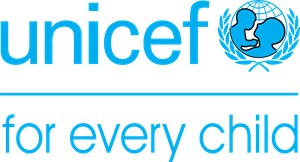 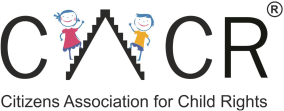 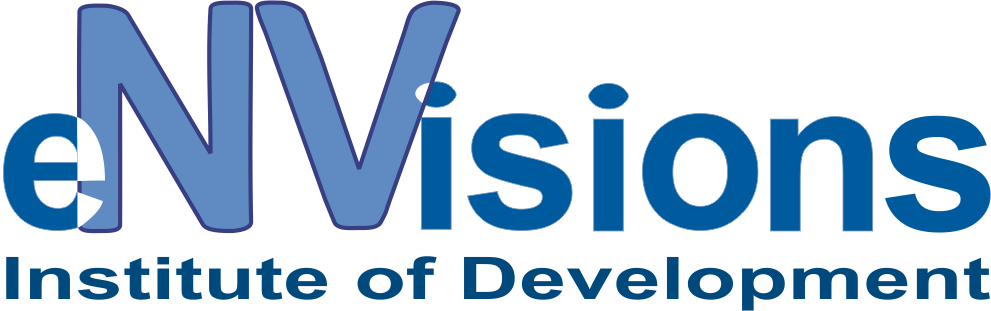 किशोरावस्था में अनीमिया पर प्रशिक्षण
किशोरावस्था में अनीमिया
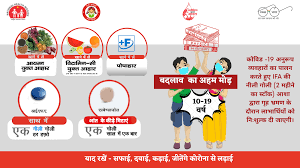 संवाद कैसे करें
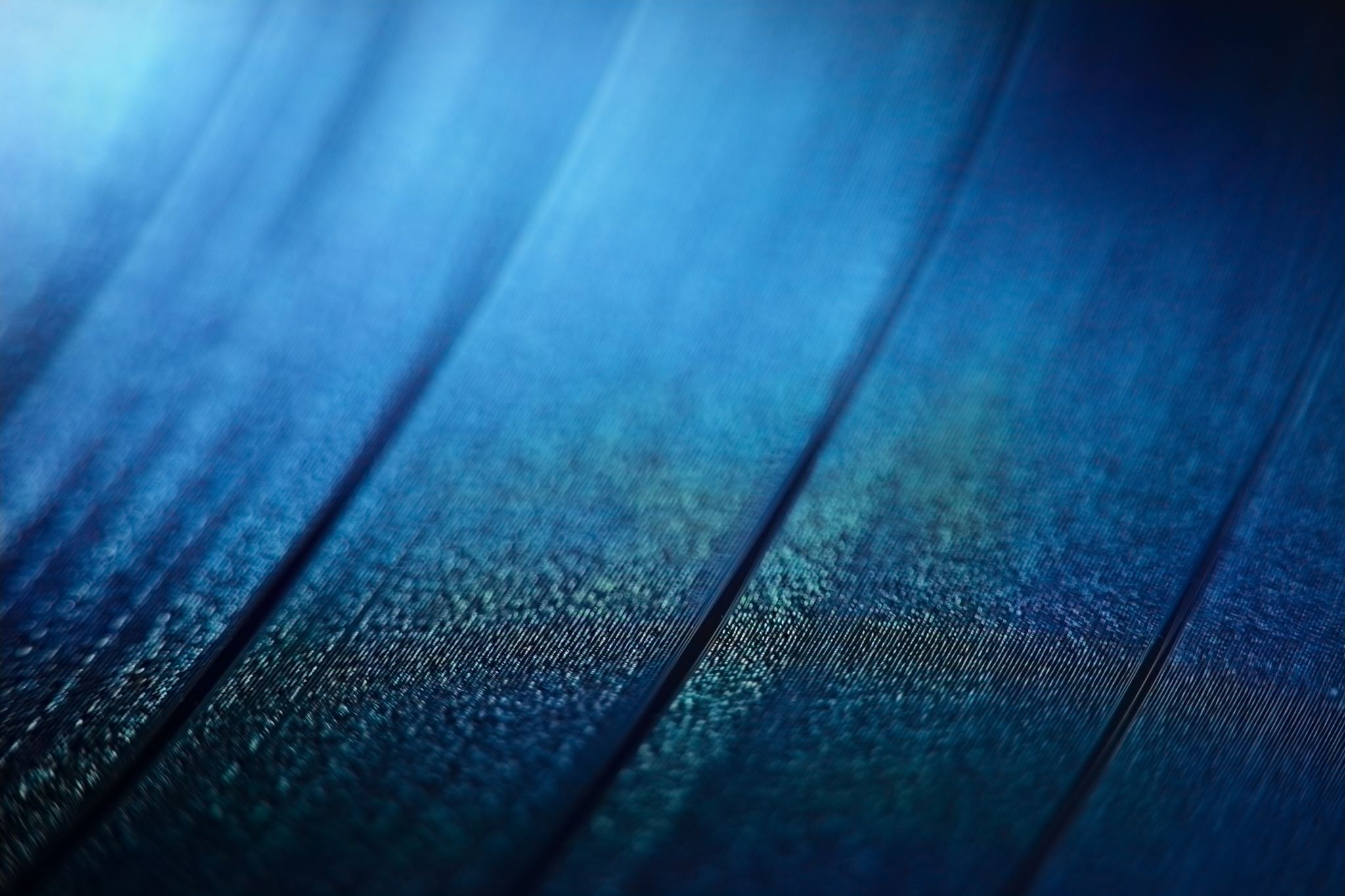 सत्र डिज़ाइन
सत्र के उद्देश्य
अनीमिया के लक्षण–जो लागू हों उन  पर निशान लगाएं
चिड़चिड़ापन
नाजुक नाखून
थकावट
फीकी त्वचा
गले में सूजन
चक्कर आना
झुकी हुई पलकें
ध्यान नहीं लगा पाना
उच्च ब्लड प्रेशर
निचले पैर में एंठन
कमजोरी
सीखने में कठिनाई
त्वचा का काला होना
फीकी जीभ
उत्साह न होना
5
आयरन अवशोषक और आयरन अवरोधक / सप्रेसर्स के नाम याद करें
आयरन अवशोषक/सहायक Foods / Drinks that Enhance
आयरन अवरोधक/बाधा डालने वाले  Foods / Drinks that inhibit
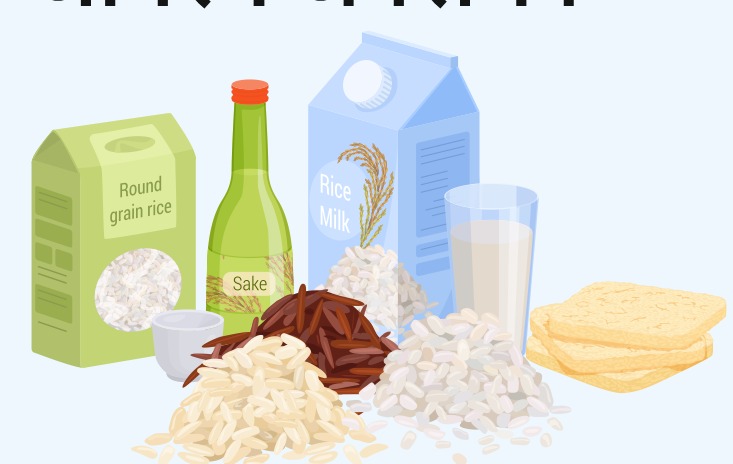 6
संदेश प्राप्त करने वाला
संदेश देने वाला
संदेश
चैनल / माध्यम
चैनल / माध्यम
फीडबैक
संवाद के तत्व / घटक
7
IFA की गोली या कुछ और?
8
अनीमिया के लिए संवाद में शिक्षकों की भूमिका
9
माता-पिता से कौन से व्यवहारों की उम्मीद है
10
छात्र-छात्राओं से कौन से व्यवहारों की उम्मीद है
11
व्यवहार परिवर्तन के चरण: क्या आप इनको सही क्रम में लगा सकते हैं?
आज़माना 
………………………………………………………………………………………………………………………
ज्ञान और कौशल 
………………………………………………………………………………………………………………………
जारी रखना ………………………………………………………………………………………………………………………
जागरूकता 
………………………………………………………………………………………………………………………
नियमित कायम रखना 
………………………………………………………………………………………………………………………
इच्छा 
………………………………………………………………………………………………………………………
दोहराना 
………………………………………………………………………………………………………………………
[Speaker Notes: Say that in the earlier session we have established how the Socio-Ecological Model shows where our communication should be focused.
In this session we are going to learn how people change their behaviours and what can we as health workers do to help people make that change.

Facilitator will then divide the participants in four groups (groups can continue from previous session) and hand over the statements (Written on the slide, please cut out individual statements and give) in each group asking groups to arrange the statements according to the stages of change that an individual will go through. Time given is 5 mins

Ask groups to glue the statements on a chart paper and display the chart paper on their table.

Groups walk around and check in the other two groups (10 mins)

Get together and take a consensus on which order of levels of behavior change is correct
Now show the next slide]
व्‍यवहार परिवर्तन प्रक्रिया
जागरूकता
नियमित कायम रखना
इच्‍छा
जारी रखना
ज्ञान और कौशल
किसी भी स्‍तर पर छूट सकते हैं।
आज़माना
दोहराना
[Speaker Notes: Discuss the 7-step process from Awareness-Desire-Knowledge and Skills-Try out-Repeat-Maintain and Sustain. Discuss what is done at each stage. 
Facilitator’s note
Awareness: Awareness is the first step of change process. It can come from any source such as neighbours, relatives, friends, ASHA, ANM, AWW, NGO staff or any other functionary. It could also be through media -Radio, TV, News Paper, posters, banners etc. 
Desire: Once the same message is heard several times (say every child should be immunised or every child should be in school or institutional deliveries are safest for mother and child etc.) one develops the desire to try out or test the change. 
Knowledge & Skill: Now that one desires the change, the person would require some more information and necessary skill (for example a new mother will require the skill of breast attachment for her new born) and knowledge (the new mother should know how to understand her baby has taken enough feed during the day). Field staff has a very important role to play in providing this information.
Try Out: At this stage person has a desire and he has acquired necessary skill & knowledge and therefore she tries out to test the new behaviour.
Repeat: Here the individual assesses the experience of trying out the change behaviour. If the experience is negative there is every possibility that the person drops out from the process. However, if the assessment is positive, the tendency would be to try it again. In other words REPEAT the action.
Maintain: If the experience of step five is good, the person tends to repeat and also maintains the behaviour change.
Sustain: Once the person goes through above six steps and feels satisfied with the outcome of behaviour change she accepts it as a standard for herself and becomes the advocate of that change process. 

Now ask participants what they think should be the communication at each stage when the health worker facilitates the individual to adopt the process and move to the next level)]
व्‍यवहार परिवर्तन संचार
लाभों और जोखिमों पर चर्चा
जागरूकता
नियमित कायम रखना
इच्‍छा
आदर्श के रूप में प्रस्‍तुत करना, व्‍यवहार की पैरवी करने का अनुरोध करना
कौशल और सहयोग उपलब्‍ध कराना
जारी रखना
ज्ञान और कौशल
किसी भी स्‍तर पर छूट सकते हैंA
प्रोत्‍साहन देना, सहयोगी माहौल बनाना
आज़माना
दोहराना
प्रोत्‍साहन देना, समर्थन करना, सहयोगी वातावरण कायम रखना
प्रोत्‍साहन देना, सहयोगी माहौल बनाना, समस्‍याओं के समाधान में सहयोग करना
प्रोत्‍साहन देना, समर्थन करना, सहयोगी वातावरण कायम रखना
[Speaker Notes: Summarise the communication required to move. (What should the field staff communicate to move the individual to the next level)
Check participant understanding of the process by using situations. 

Facilitator’s note
Communication Dos for the Health Worker at each step:
Step 1: Role of Health Worker is to use IEC material to communicate the relevant message to mothers with children upto two years and their influencers for spreading awareness about immunisation. Health Worker can also remind/refer to the messages being given through TV, Radio and other communication mediums. 
Step 2: To generate desire, Health Worker has to convey health messages repeatedly and discuss its benefits with the mother and other influencers in the family. Also, Health Worker needs to explain health risks associated with missing and why it is important that a child is fully immunised.
Step 3: Now the mother is aware and has desire but still she may not be enthusiastic enough to try out new behaviour. This is the stage where role of Health Worker is very critical as a counsellor, She/he needs to provide necessary skill, knowledge and support to the prospective beneficiary by way of clarifying her doubts, providing detailed information about immunisation services and their delivery process in a friendly way.
Step 4: At this stage Health Worker provides supportive environment and motivates the mother to try out the new behaviour. Also, she needs to sort out possible barriers that may come from community and family against the new behaviour.
Step 5: Health Worker needs to keep in touch with the mother and family who have just taken the baby for the immunisation so that problems, if any, post adoption of new behaviour, may be addressed to their satisfaction so that they repeat it.
Step 6: Here also Health Worker needs to keep the mother motivated and provide supportive environment so that the mother maintains new behaviour and takes the child for the next immunisation as well.
Step 7: If Health Worker has followed above six steps meticulously, the mother will get convinced with the benefits of new behaviour and will accept it as her standard habit. She not only sustains the new behaviour but canvasses with others to adopt the new behaviour. Health Worker should use these persons as their key influencers and advocates for the health behaviour.]
संवाद से अपेक्षाएं
15
आप संवाद के कौन से कदम उठायेंगे?What communication action will you take?
16
व्यवहार परिवर्तन के चरण
17
उत्तर कुंजी:
18
अनीमिया के लिए मुख्य संदेश
उचित पोषण के लिए सुरक्षित और संतुलित भोजन करना सुनिश्चित करें  
हफ्ते में एक बार IFA की नीली गोली लें    
आवश्यक समय पर साबुन और पानी से हाथ धोएं 
व्यक्तिगत स्वच्छता बनाए रखें 
पेट के कीड़ों से मुक्ति के लिए एल्बेंडाज़ोल की गोली लें, प्रत्येक 6 माह मे एक गोली
लड़कियों द्वारा माहवारी के दौरान खून की कमी की भरपाई करने के लिए संतुलित और पौष्टिक भोजन का सेवन किया जाना और साथ में IFA की नीली गोली लेना।
19
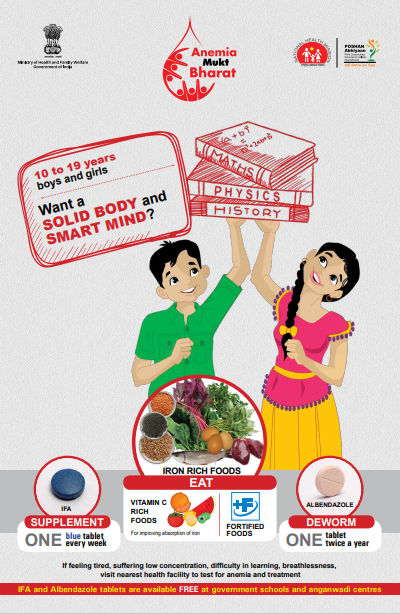 मुख्य संदेश दिए जाना
20
संदेश तालिका
21
संदेश सूची: अनीमिया को समझना
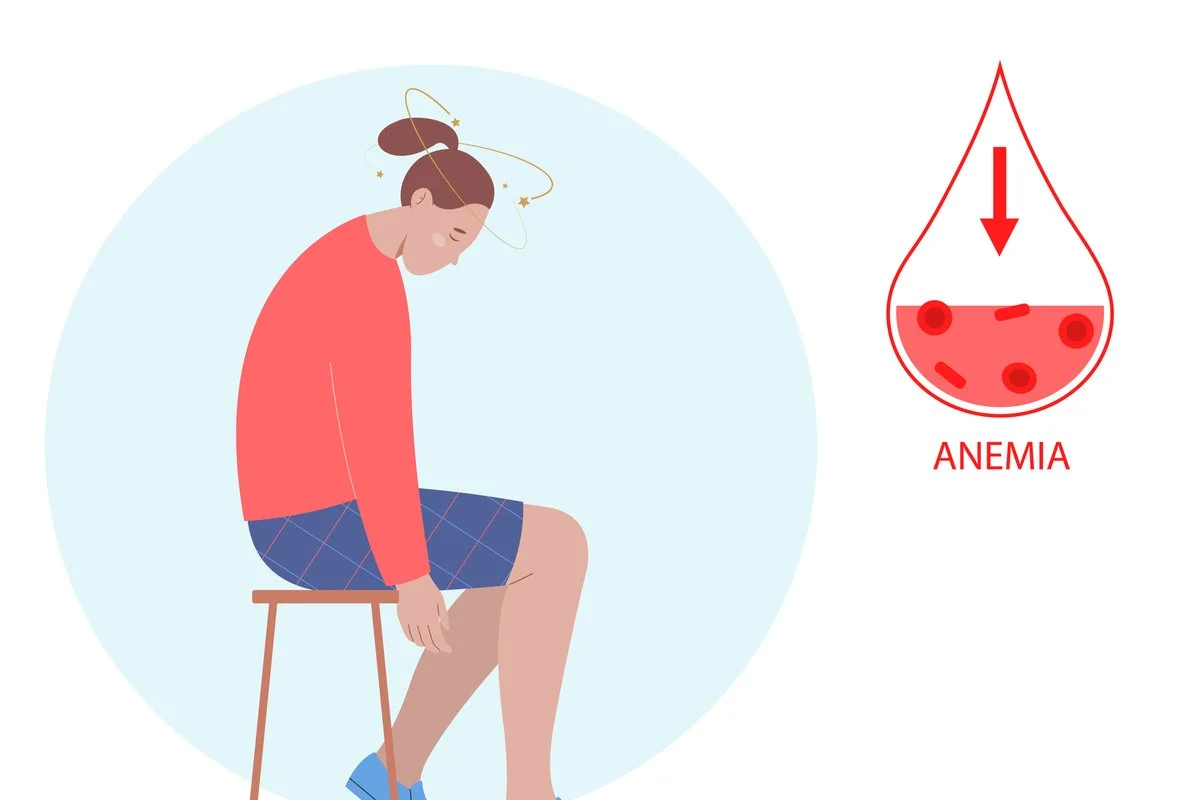 22
संदेश तालिका : अनीमिया को रोकना
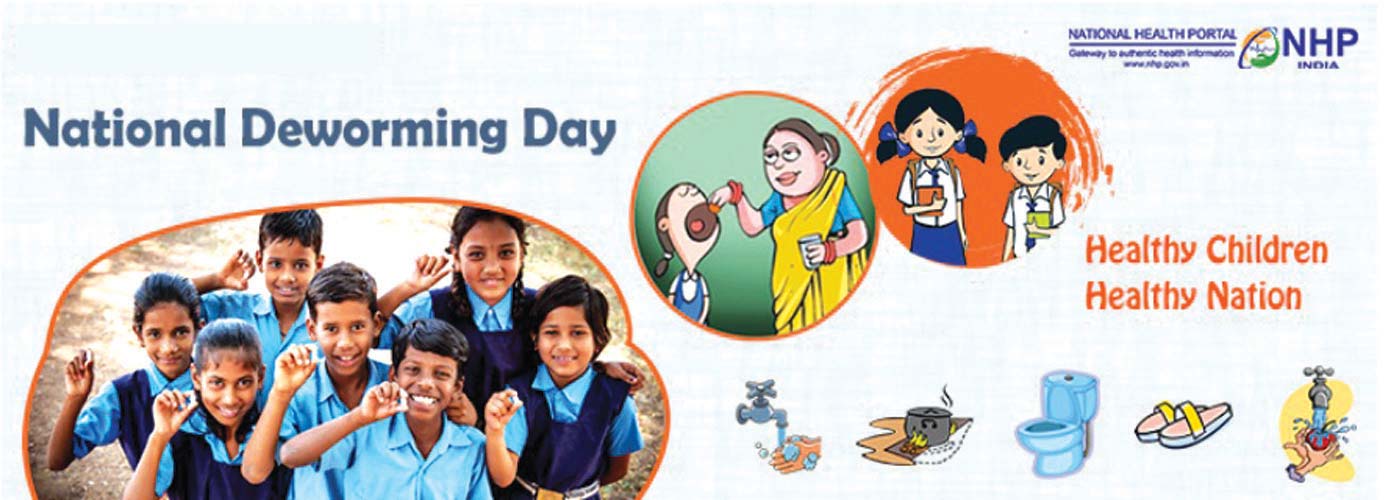 23
संदेश तालिका: अनीमिया का उपचार
24
माहवारी और अनीमिया
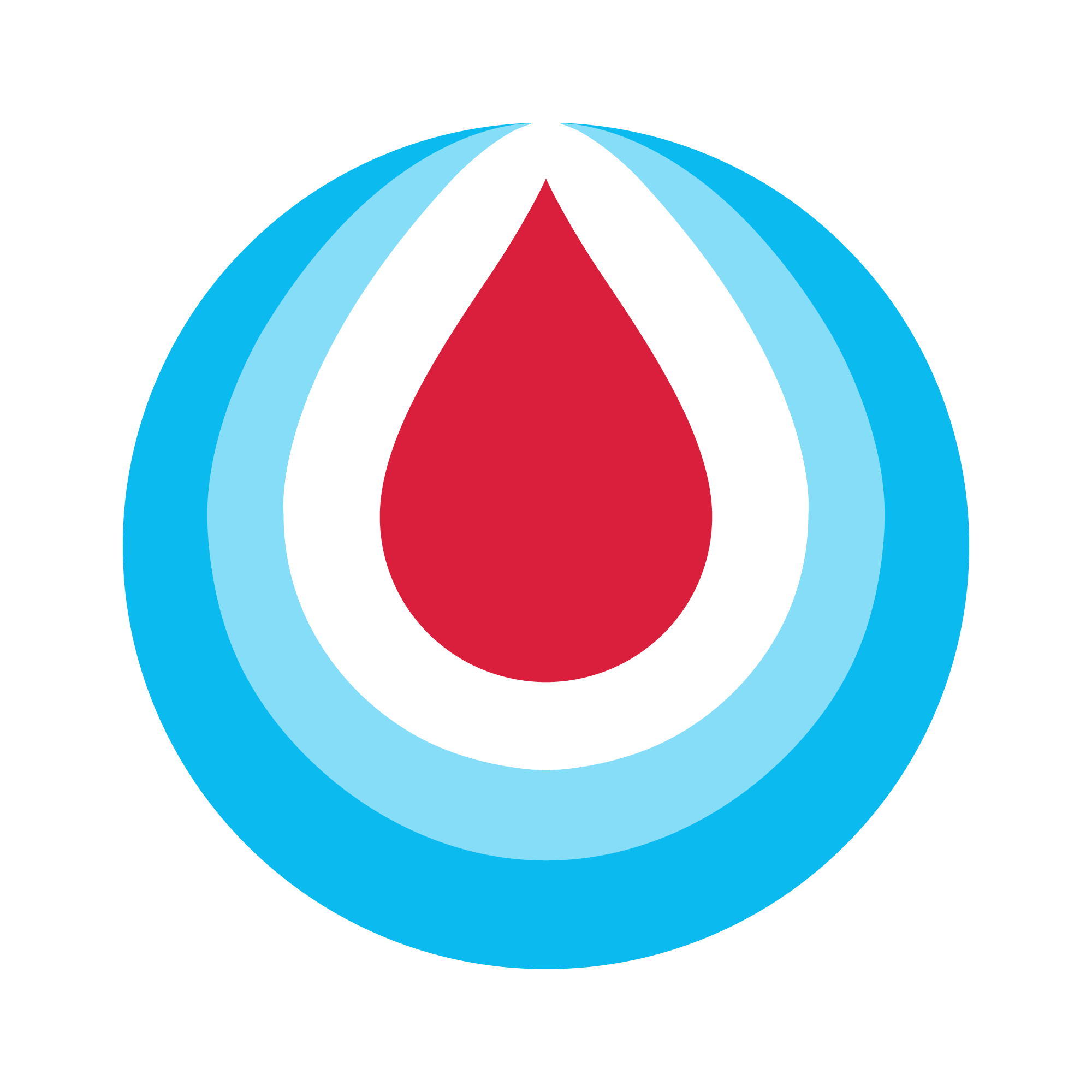 25
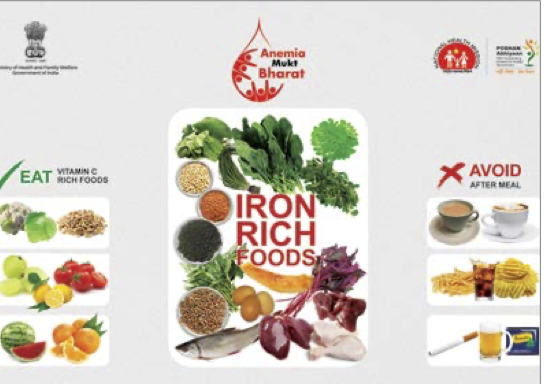 श्रोता/ऑडियन्स: माता-पिता, छात्र-छात्राएं 
पोस्टर अपने आप में ही पूर्ण सामग्री हैं।
जब लोग पोस्टर पढ़ेंगे, तो वे संदेश की व्याख्या अपने नज़रिये/धारणा के अनुसार करेंगे।
पोस्टरों में कार्यवाही करने का आह्वान (Call to action) होता है- यह वह व्यवहार है जिसे आप पोस्टर से संदेश लेने वाले व्यक्ति में देखना चाहते हैं। 
कुछ पोस्टर केवल सूचना आधारित हो सकते हैं
ऐसे स्थानों पर लगाएं जहां ज्यादा लोग देखें व पढ़ें जैसे बच्चों के पिक-अप पॉइंट, स्कूल बसों में, कैंटीन के पास, गलियारों में, नोटिस बोर्ड के पास आदि।
IEC सामग्री का उपयोग: पोस्टर
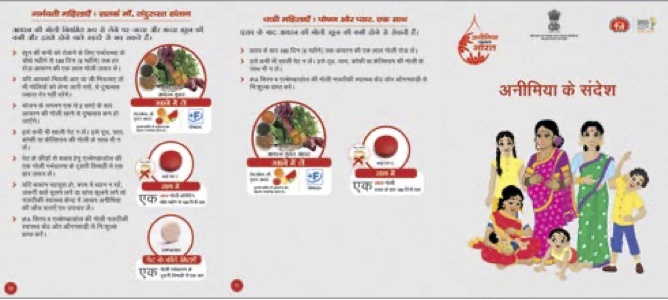 श्रोता/ऑडियन्स: माता-पिता, छात्र-छात्राएं 
स्कूल कार्यक्रमों, स्वास्थ्य क्लब बैठकों, PTM के दौरान लीफलेट का वितरित। 
आप जो लीफलेट/पुस्तिका साझा कर रहे हैं उसके विषय पर प्राप्तकर्ता को बताएं। 
कारण बताएं और प्राप्तकर्ता को लीफलेट/पुस्तिका पढ़ने के लिए प्रेरित करें। 
साझा करते समय लीफलेट/पुस्तिका में शामिल संदेशों का संक्षिप्त सारांश दें और वह कार्यवाही बताएं जिसकी आप लीफलेट/पुस्तिका पढ़ने के बाद माता-पिता/छात्र-छात्रा से अपेक्षा करते हैं।
IEC सामग्री का इस्तेमाल:लीफलेट
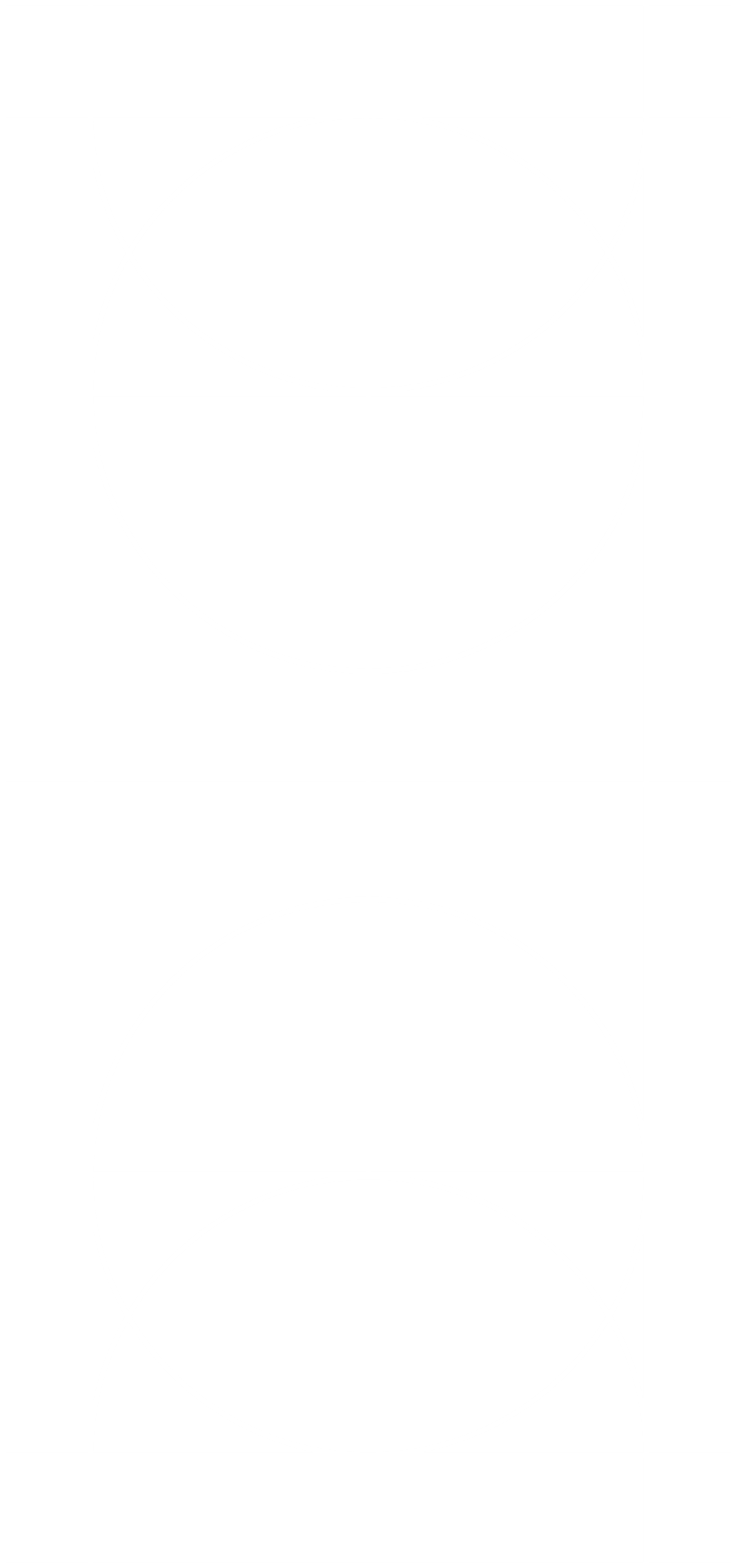 IEC सामग्री का उपयोग: GIFs
श्रोता/ऑडियन्स: छात्र-छात्राएं, माता-पिता 
GIF स्मार्ट फोन पर शेयर किए जाते हैं और ये छोटे संदेश होते हैं जो जानकारी दे सकते हैं। 
GIFs को डाउनलोड करके उपयोग किया जाता है। 
पोस्टर अपने आप में ही संदेश हैं। इन संदेशों को पढ़ने वाले संदेश की व्याख्या अपने नज़रिये/धारणा के अनुसार करेंगे।
जब आप GIF शेयर करते हैं, तो आपने जो भेजा है उस पर एक संक्षिप्त सारांश संदेश लिखना अच्छा होता है जो प्राप्तकर्ता को GIF डाउनलोड करने के लिए प्रोत्साहित करेगा।
श्रोता/ऑडियन्स के कोई प्रश्न हो सकते हैं तो इतनी गुंजाइश छोड़ दें कि वह आपसे प्रश्न पूछने के लिए संपर्क कर सकें।
आप एक दिन बाद फॉलोअप करके पता कर सकते हैं कि किसी का कोई प्रश्न तो नहीं है।
समूह संचार
29
समूह संचार योजना
क्या करें:
एक विषय/थीम चुनें (उदाहरण: पोषण)
उद्देश्य निर्धारित करें (उदाहरण: छात्र आपको उन खाद्य पदार्थों के नाम बताने में सक्षम हैं जो शरीर में आयरन बढ़ाते हैं)
थीम पर संदेश तैयार करें (उदाहरण: क्या खाएं, कैसे खाएं, कब खाएं)
गतिविधियाँ तैयार करें (जैसे: शब्द खोज, प्रश्नोत्तरी, कला प्रतियोगिता, नाटक आदि)
फीडबैक एकत्र करें (उदाहरण: एक फीडबैक कॉर्नर सेट करें जिसमें आप छात्रों से उन संदेशों पर कार्ड भरने के लिए कह सकते हैं जो उन्हें गतिविधियों के दौरान देखे/सुने हुए याद हैं, या आप एक Google फॉर्म भेज सकते हैं जिसमें छात्र-छात्राओं से उस संदेश पर टिक करने के लिए कहा जा सकता है जो उन्होंने देखा/सुना है )
सावधानियां:
कई विषयों पर एक साथ बात न करें- उदाहरण के लिए: पोषण, कृमि मुक्ति, माहवारी स्वच्छता संदेशों को मिश्रित न करें। 
अपना संदेश सुसंगत रखें- सभी सामग्रियों में एक ही संदेश होना चाहिए।
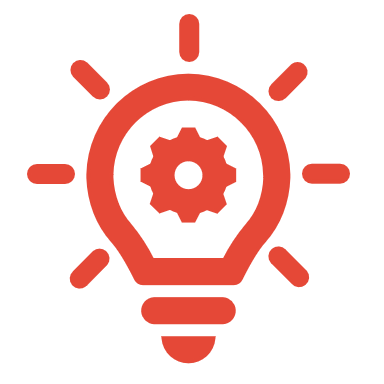 30
31
सारांश: अनीमिया को रोकने में शिक्षक की भूमिका: सलाह और परामर्श देना
32
स्कूल में IFA की नीली गोली हर हफ्ते लें। T3 कैंप में छात्रों को जांच, उपचार और सलाह लेने के लिए भेजें।
.
प्रत्येक 6 माह मे एक कृमिनाशक गोली (एल्बेंडाज़ोल) लें।
साबुन और पानी से 20 सेकंड तक हाथ धोएं, व्यक्तिगत स्वच्छता रखें।
संतुलित पोषण युक्त भोजन खाएं जो आयरन  युक्त, प्रोटीन युक्त और फोलेट युक्त हो।
अनीमिया को रोकना और उपचार
लड़कियों को माहवारी में सही पोषण लेने के लिए सलाह दें।
विटामिन C युक्त फल और सब्ज़ी लें जिससे रक्त में आयरन का अवशोषण हो।
यदि आप मांस खाते हैं तो माँस-मछली खाएं।
यदि आपके कोई प्रश्न हैं तो अपने शिक्षक, ASHA या देखभाल करने वाले से पूछें।
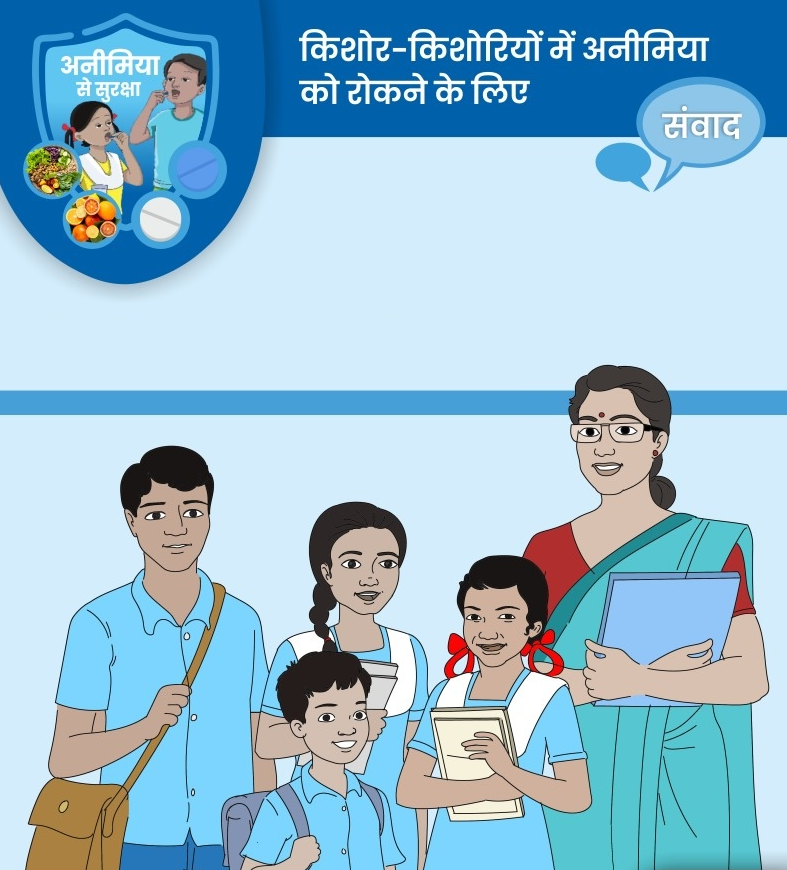 मैं वादा करता/करती हूँ 
मैं अपने विद्यार्थियों के साथ अनीमिया की रोकथाम और उपचार के बारे में बात करूंगा/करूँगी।  
मैं अपने विद्यार्थियों के माता-पिता को अनीमिया की रोकथाम के लिए कार्य करने के लिए प्रेरित करूंगा/करूँगी।  
मैं अपने विद्यार्थियों में अनीमिया के लक्षणों पर नजर रखूंगा/रखूँगी।  
मैं अपने विद्यार्थियों को अनीमिया मुक्त रहने में मदद करूँगा/करूँगी।  
मैं अनीमिया की रोकथाम और नियंत्रण के लिए एक आदर्श बनूँगा/बनूँगी।
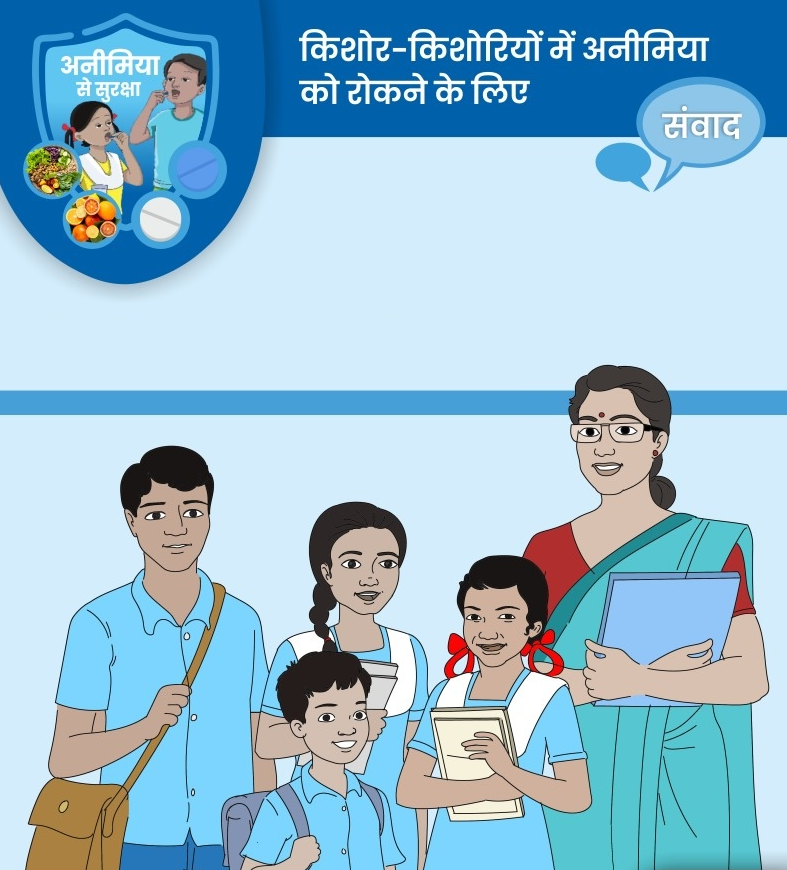 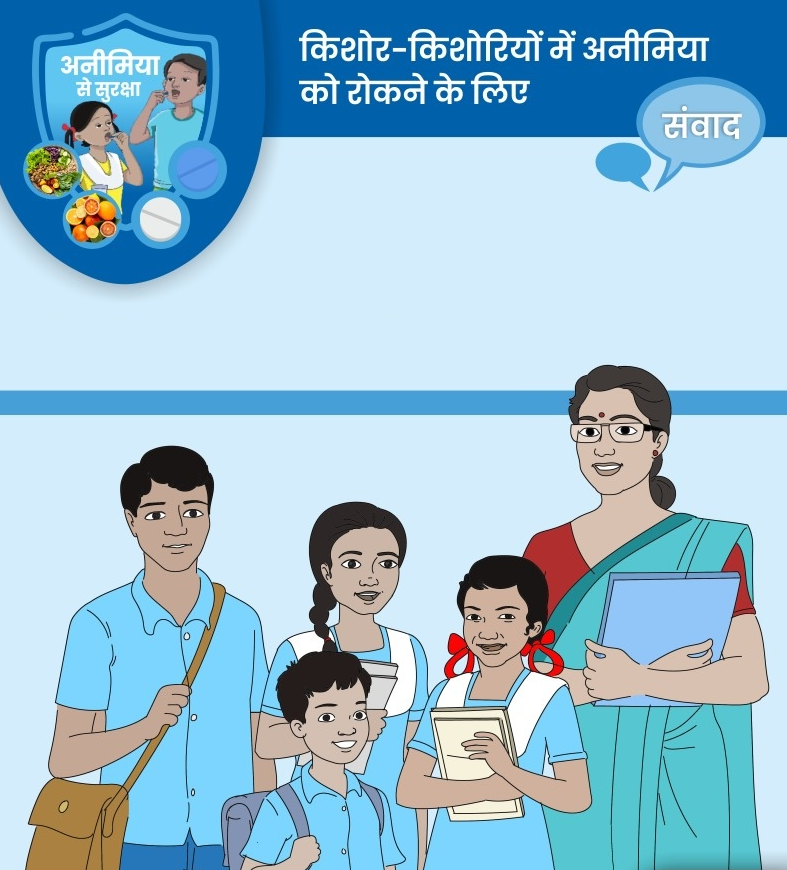 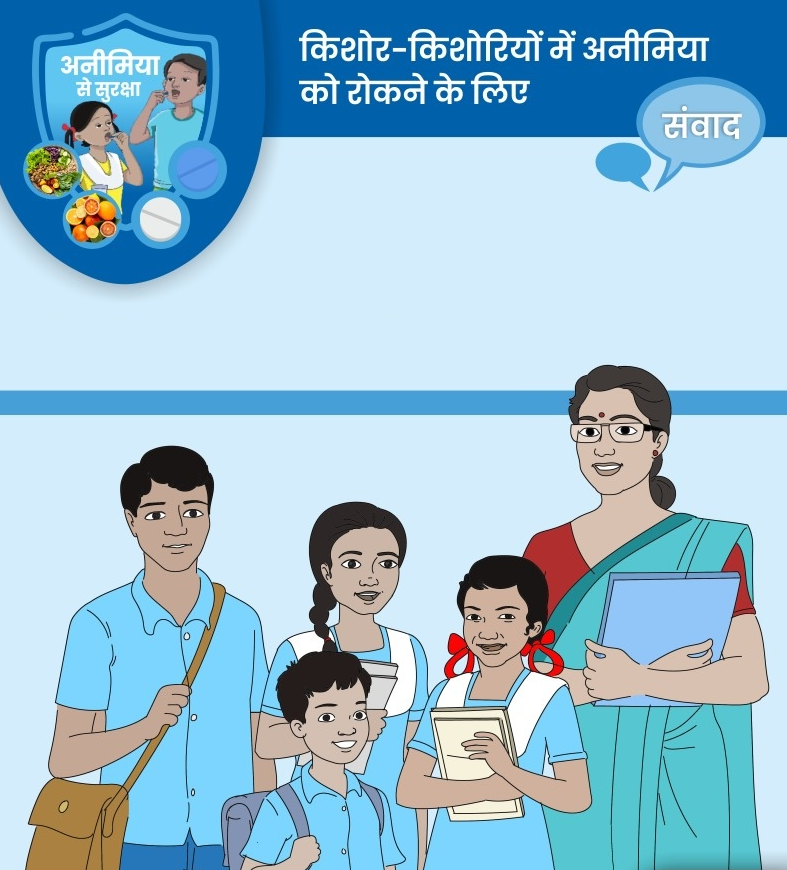